Блокадный Эрмитаж
Договор о ненападении, заключенный в конце 1939 года между Советским Союзом и Германией  почти на год отодвинул вступление  нашей страны во вторую мировую войну, но война была неизбежной. 
За это время Эрмитаж провел огромную работу по подготовке  своих сокровищ к эвакуации в глубокий тыл, но место куда они будут отправлены оставалось в секрете.
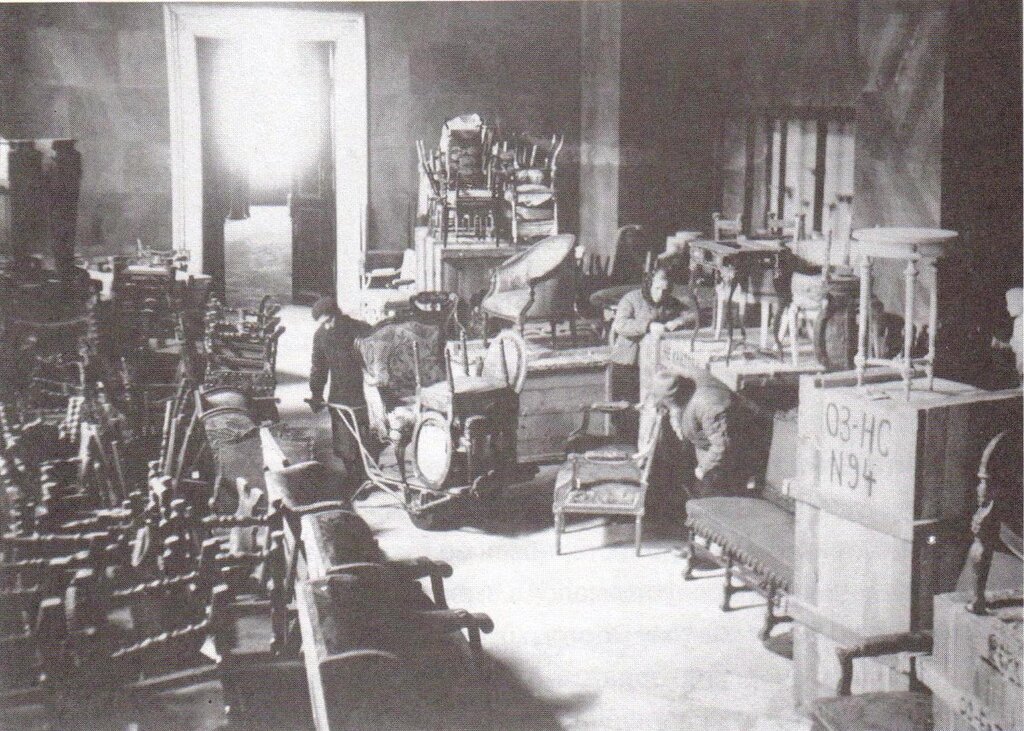 На рассвете 22 июня 1941 года фашисты вступили на советскую землю. Эвакуация Эрмитажа была объявлена двумя днями позже.
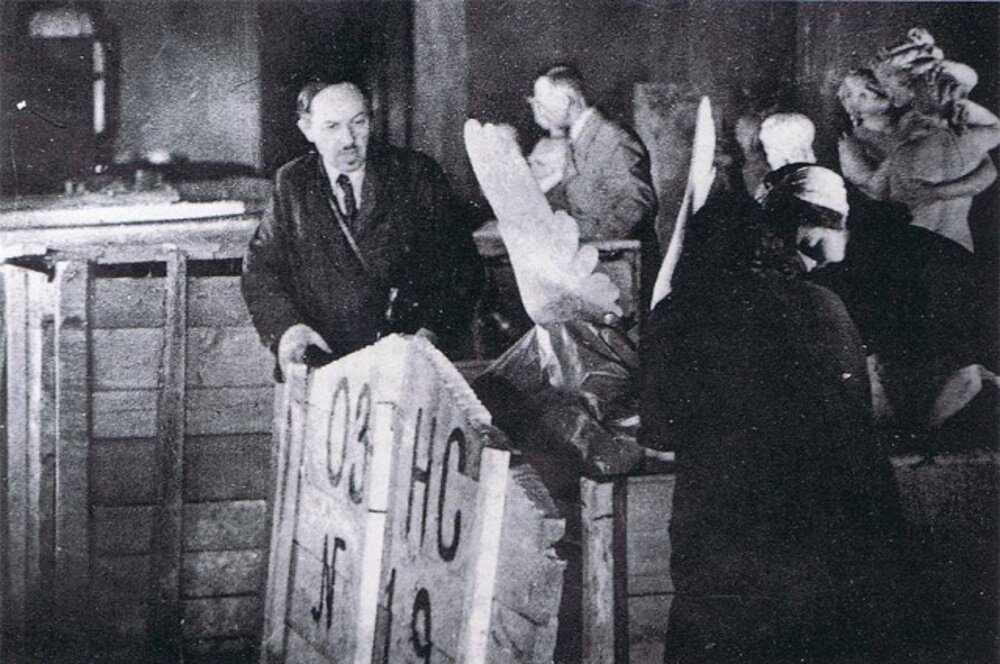 Для упаковки музейных ценностей на помощь сотрудникам пришли художники, артисты, учены, студенты и прикрепленные военные подразделения.
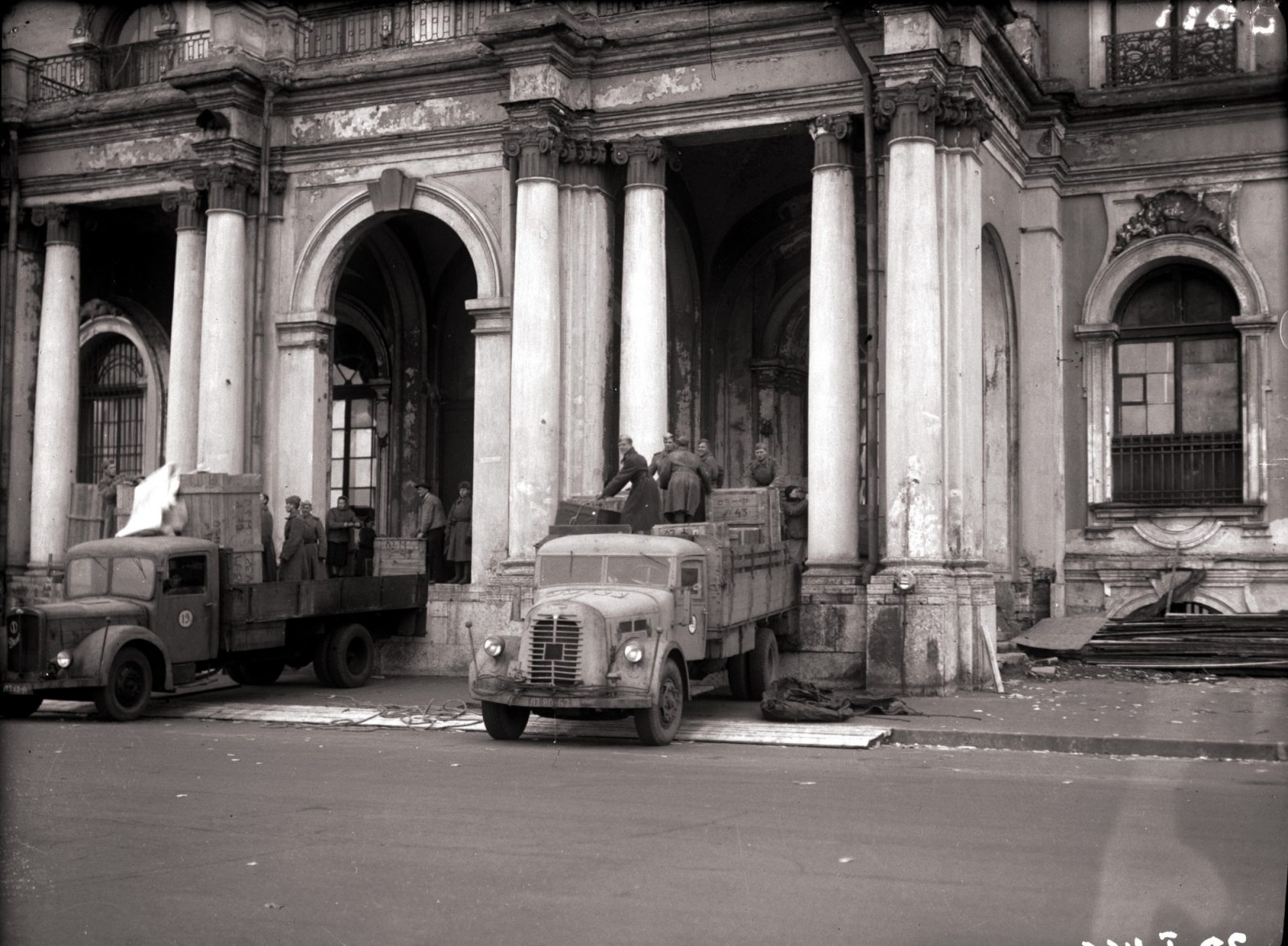 Тысячи ящиков и упаковочный материал появились в Эрмитаже. Водители знали какие ящики к какому подъезду подвозить . Все было очень хорошо спланировано.Днем и ночью в Эрмитаже раздавались удары молотков.
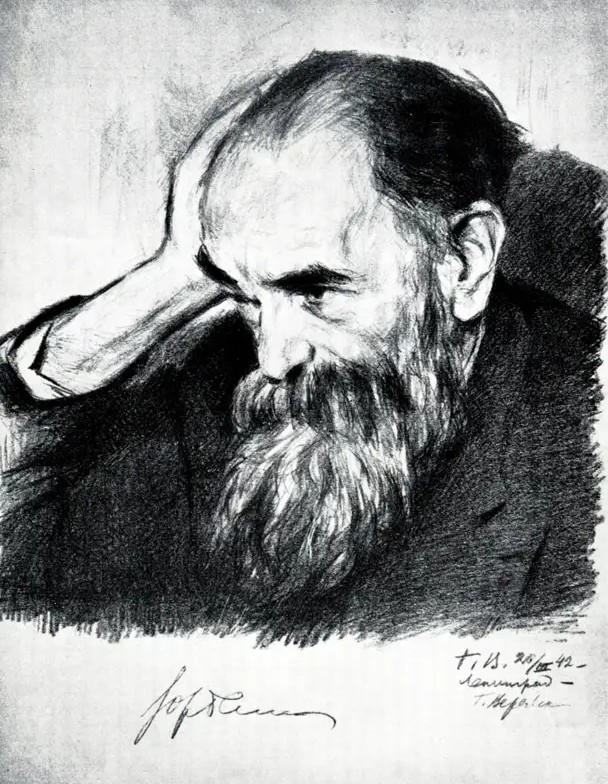 1 июня 1941 года поездом до Свердловска из музея было вывезено 500 тысяч экспонатов (или 1118 ящиков)
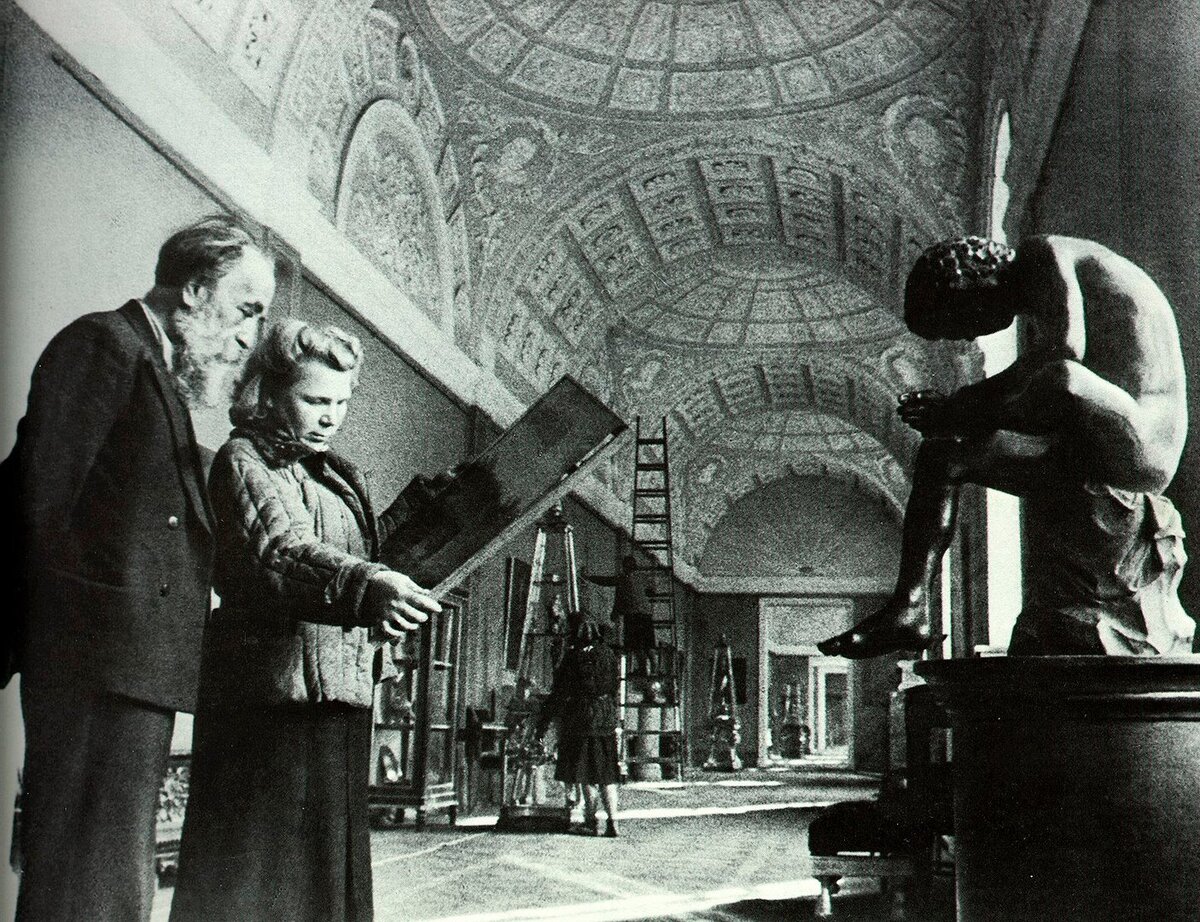 Иосиф Абрамович Орбели –директор Эрмитажа во время войны.
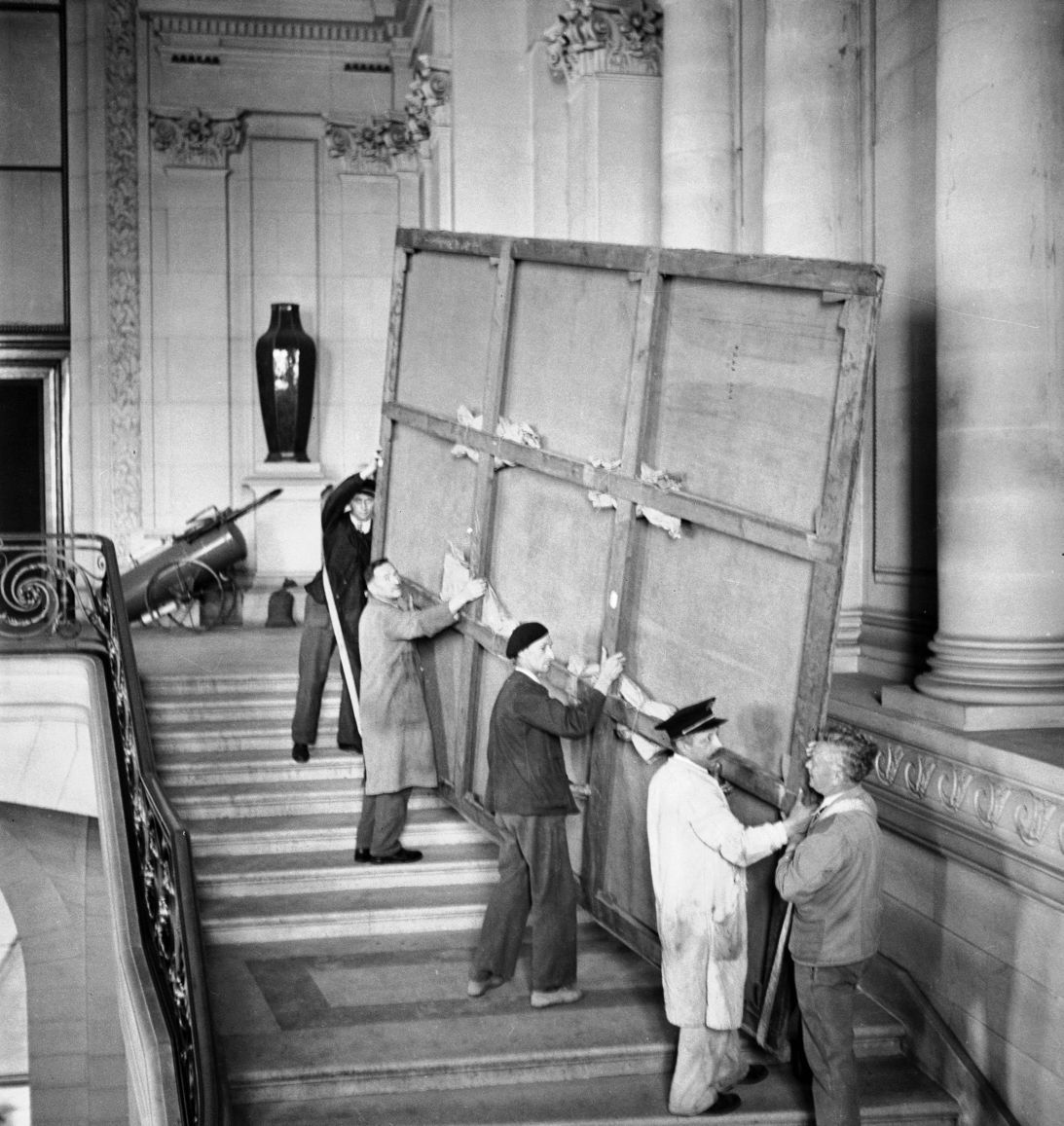 Второй эшелон по этому же пути отправился 20 июля в нем было 700 тысяч предметов (1422 ящика).
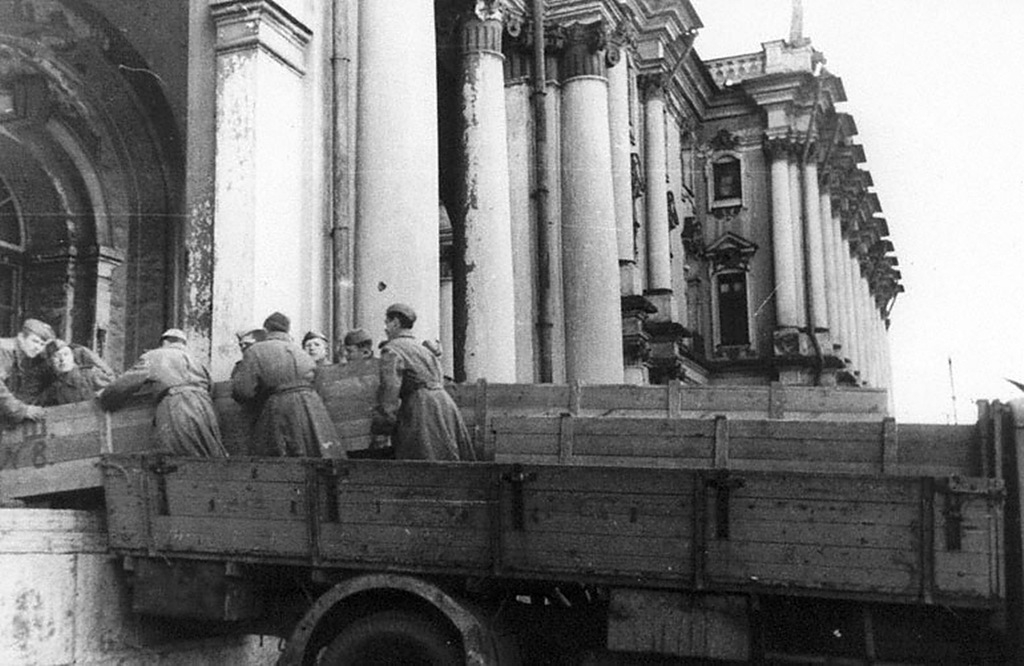 Третий, последний эшелон из Ленинграда не ушел- 8 сентября 1941 года –закрылось кольцо блокады.
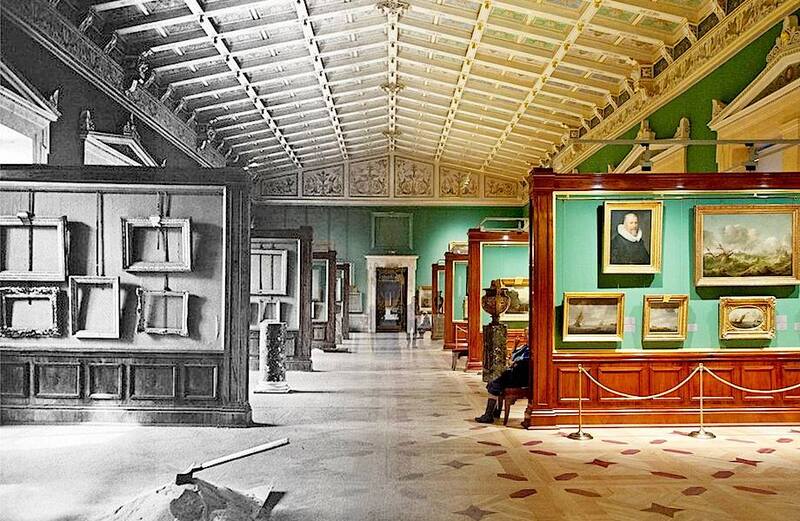 В годы войны не было утеряно ни одного уникального экспоната. Уцелели даже те культурные ценности, которые остались в Ленинграде.